Documentación requerida para realizar Trámites
Delegación Estatal San Luis potosí, S.L.P.

Unidad de Atención al Derechohabiente y Comunicación Social
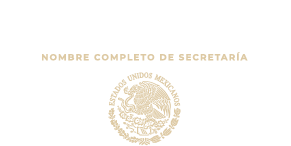 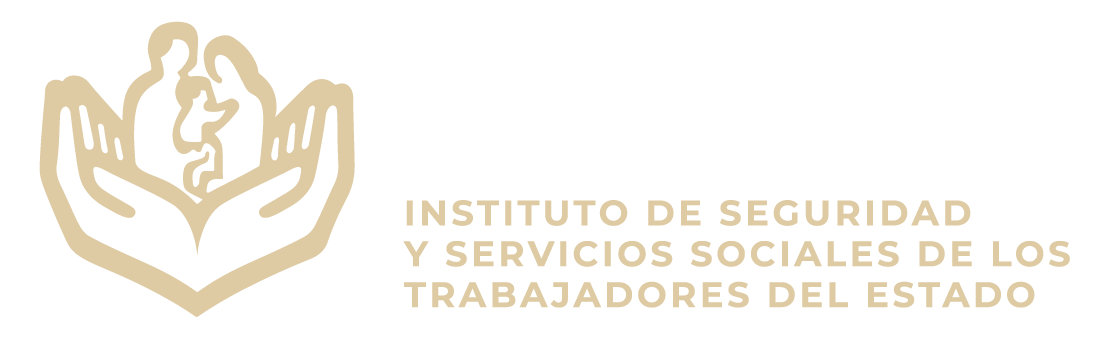 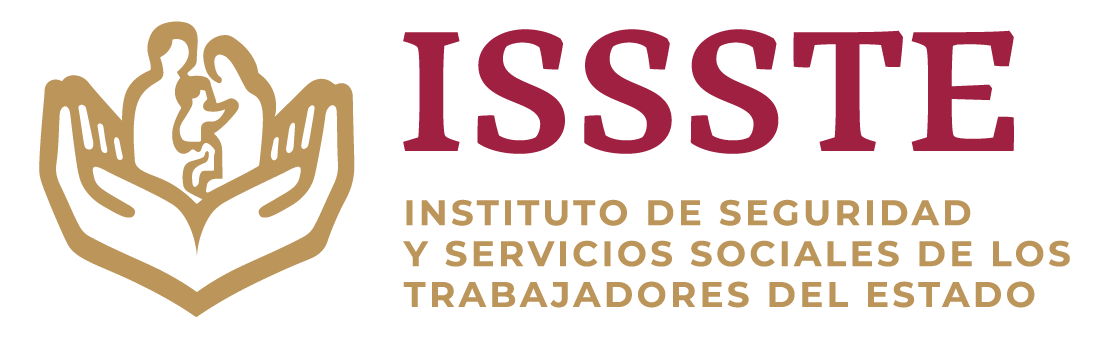 SUBDELEGACIÓN DE PRESTACIONESAFILIACIÓN Y VIGENCIA
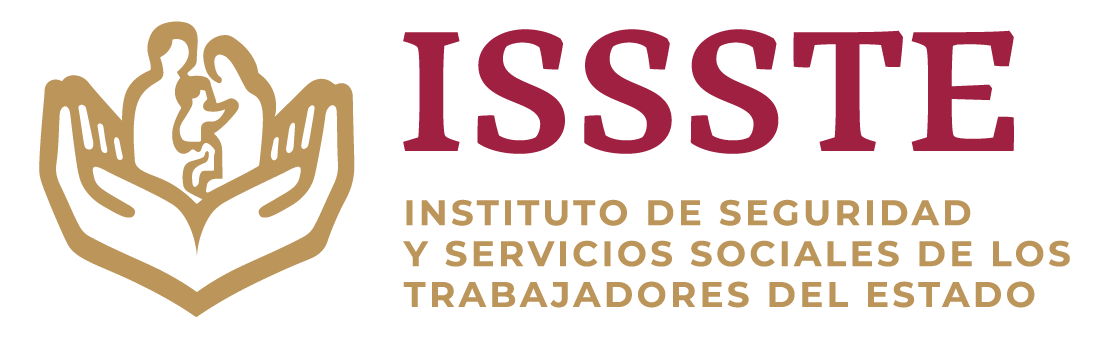 AFILIACIÓN ESPOSA (O)
COPIA CERTIFICADA ACTA DE MATRIMONIO
ACTA DE NACIMIENTO
CURP RECIENTE
DECLARACIÓN BAJO PROTESTA DE DECIR VERDAD, QUE NO HA SIDO DISUELTO EL VINCULO MATRIMONIAL
AFILIACIÓN DE CONCUBINA (O)
COPIA CERTIFICADA ACTA DE NACIMIENTO DEL HIJO PROCREADO CON EL TRABAJADOR (A) CON ACTA DE NACIMIENTO
CURP RECIENTE
SIN HIJO – TESTIMONIAL DE DEPENDENCIA ECONÓMICA DONDE DECLARAN CONCUBINATO DE MÁS DE 5 AÑOS
NOTA: TODAS LAS ACTAS PARA LOS TRAMITES DEBEN PRESENTAR CÓDIGO QR
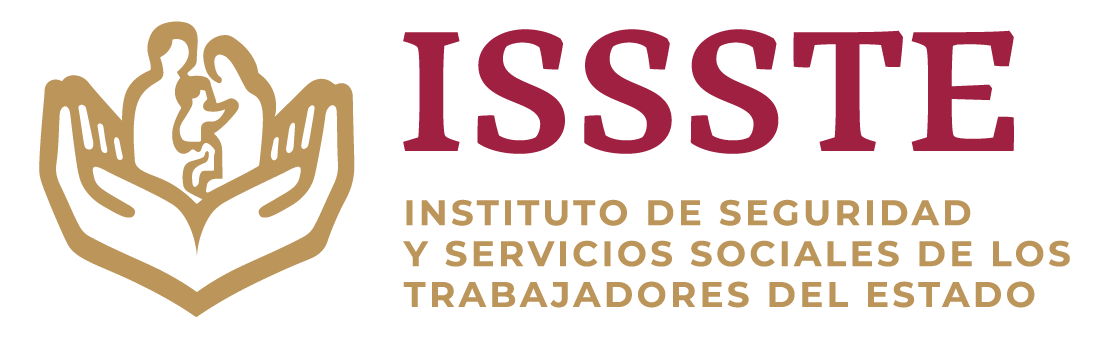 AFILIACIÓN DE HIJOS MENORES DE 18 AÑOS
COPIA CERTIFICADA DE ACTA DE NACIMIENTO, RECONOCIMIENTO O ADOPCIÓN.
CURP
AFILIACIÓN DE HIJOS MAYORES DE 18 AÑOS
COPIA CERTIFICADA DE ACTA DE NACIMIENTO, RECONOCIMIENTO O ADOPCIÓN.
CURP
CONSTANCIA DE ESTUDIOS EXPEDIDA POR PLANTEL EDUCATIVO
NOTA: TODAS LAS ACTAS PARA LOS TRAMITES DEBEN PRESENTAR CÓDIGO QR
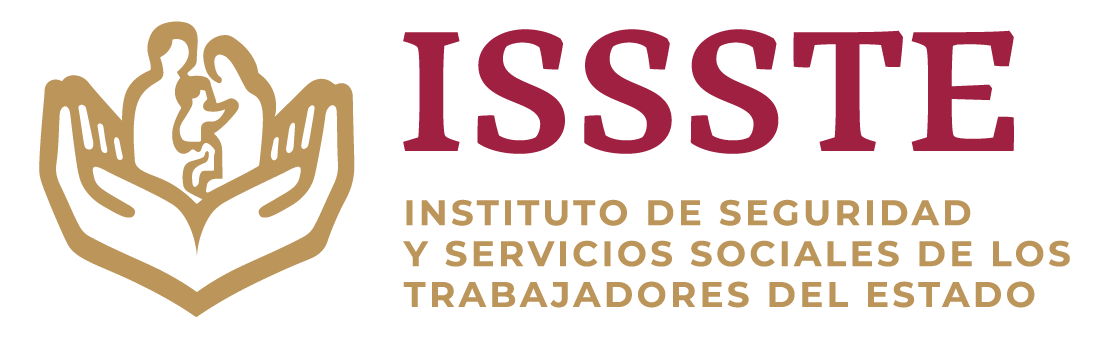 AFILIACIÓN DE HIJOS INCAPACITADOS FÍSICA O MENTAL
COPIA CERTIFICADA DE ACTA DE NACIMIENTO.
CURP
CERTIFICADO DEL MEDICO ESPECIALISTA DE ISSSTE, ESPECIFICAR EL TIEMPO O SI ES PERMANENTE
AFILIACIÓN DE PADRES O ABUELOS
COPIA CERTIFICADA DE ACTA DE NACIMIENTO
COPIA CERTIFICADA DE ACTA DE NACIMIENTO DEL TRABAJADOR O PENSIONADO DIRECTO.
CURP
DECLARAR BAJO PROTESTA QUE LA PERSONA QUE PRETENDE REGISTRARSE ES DEPENDIENTE ECONÓMICO.
NOTA: TODAS LAS ACTAS PARA LOS TRAMITES DEBEN PRESENTAR CÓDIGO QR
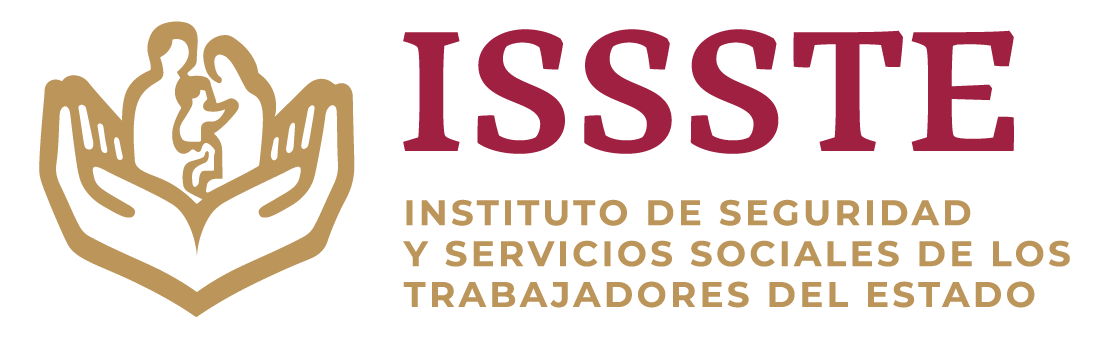 CAMBIO DE DOMICILIO
COMPROBANTE DE DOMICILIO ACTUAL

CONTINUACIÓN VOLUNTARIA
EL EX TRABAJADOR DEBERÁ HABER COTIZADO MÁS DE 5 AÑOS PARA EL INSTITUTO.
SOLICITUD PARA LA CONTRATACIÓN DE LA CONTINUACIÓN VOLUNTARIA.
DENTRO DE LOS 60 DÍAS HÁBILES SIGUIENTES A LA FECHA DE LA BAJA EN EL EMPLEO.
AVISO DE BAJA, HOJA ÚNICA DE SERVICIOS 
ULTIMO TALÓN DE PAGO
CURP, IFE/INE, COMPROBANTE DE DOMICILIO.
NOTA: TODAS LAS ACTAS PARA LOS TRAMITES DEBEN PRESENTAR CÓDIGO QR
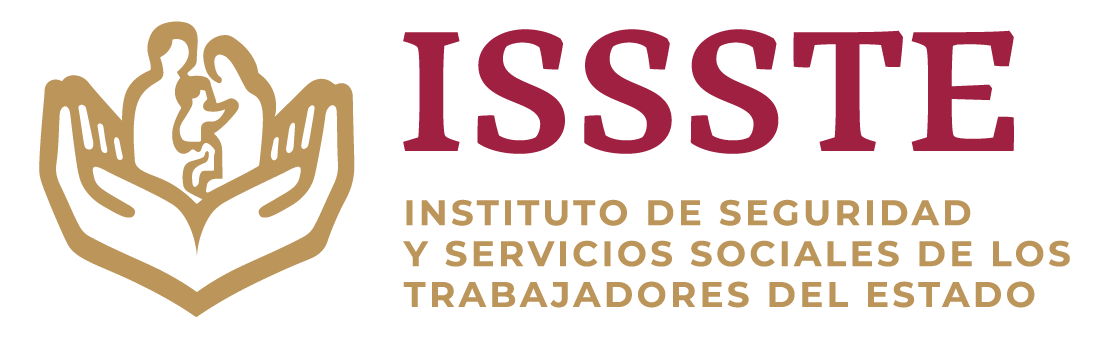 SUBJEFATURA DE RECUPERACIÓN DE CRÉDITO
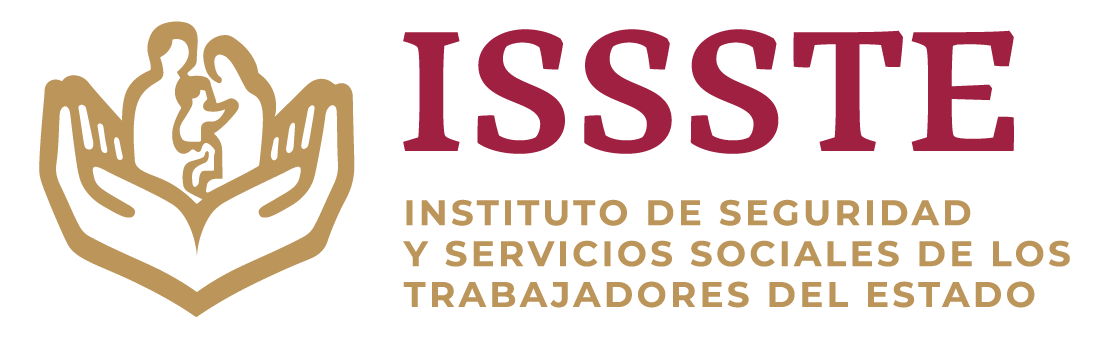 ESTADO DE CUENTA INDIVIDUAL
PAGO POR CAJA
REGULARIZACIÓN INDIVIDUAL DE DESCUENTOS
REDUCCIÓN DE INTERESES
CAMBIO DE DOMICILIO

IFE/INE,  CREDENCIAL DEL TRABAJO  VIGENTE CON COPIA
COPIA DEL ULTIMO COMPROBANTE DE COBRO DE SUELDO
COMPROBANTE O CONSTANCIAS DE DESCUENTOS Y PAGOS DIRECTOS EFECTUADOS (SOLO SI ES NECESARIO)
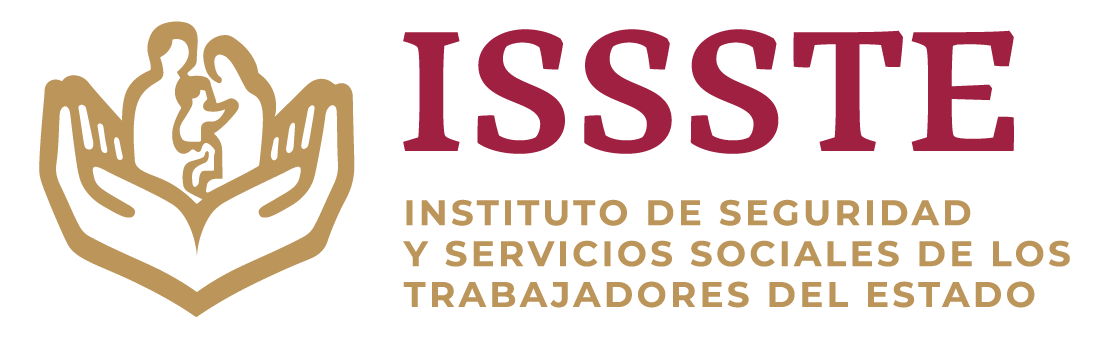 DEVOLUCIÓN DE DESCUENTOS IMPROCEDENTES

IFE/INE,  CREDENCIAL DEL TRABAJO  VIGENTE CON COPIA
COPIA DEL ULTIMO COMPROBANTE DE COBRO DE SUELDO
COMPROBANTE O CONSTANCIAS DE TODOS LOS DESCUENTOS Y PAGOS DIRECTOS EFECTUADOS, EN SU CASO, COPIA DE LA HOJA DE LIQUIDACIÓN (HOJA AMARILLA)
DEVOLUCIÓN POR PRONTO PAGO (COPIA DEL PAGO)
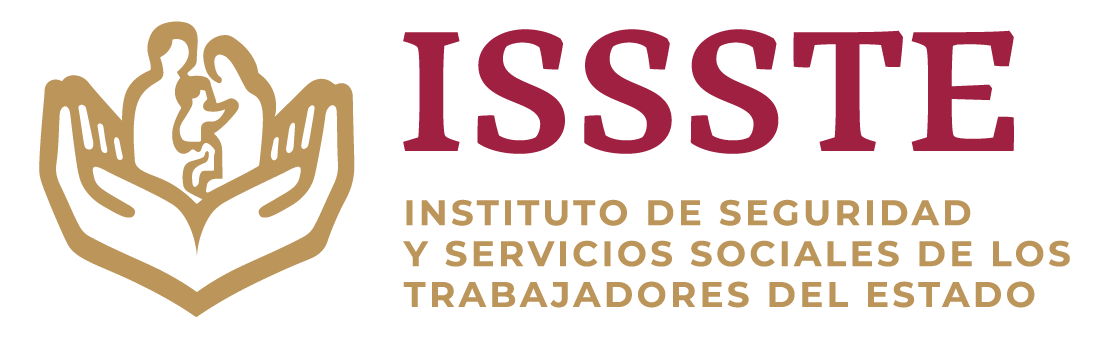 CANCELACIÓN DEL SALDO INSOLUTO CON CARGO A LA RESERVA DE GARANTÍA

IFE/INE,  CREDENCIAL DEL TRABAJO  VIGENTE CON COPIA
COPIA DEL ULTIMO COMPROBANTE DE COBRO DE SUELDO
COMPROBANTE O CONSTANCIA DE DESCUENTOS Y PAGOS DIRECTOS EFECTUADOS.
COPIA CERTIFICADA DEL DICTAMEN DE INVALIDEZ O DE INCAPACIDAD TOTAL PERMANENTE EXPEDIDA POR EL ÁREA CORRESPONDIENTE DEL INSTITUTO, O COPIA CERTIFICADA DEL ACTA DE DEFUNCIÓN, EN CASO DE FALLECIMIENTO DEL ACREDITADO.
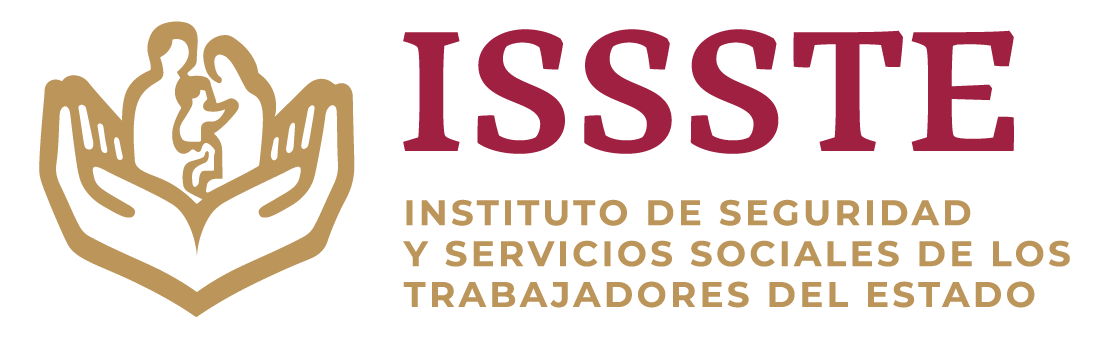 PENSIONES
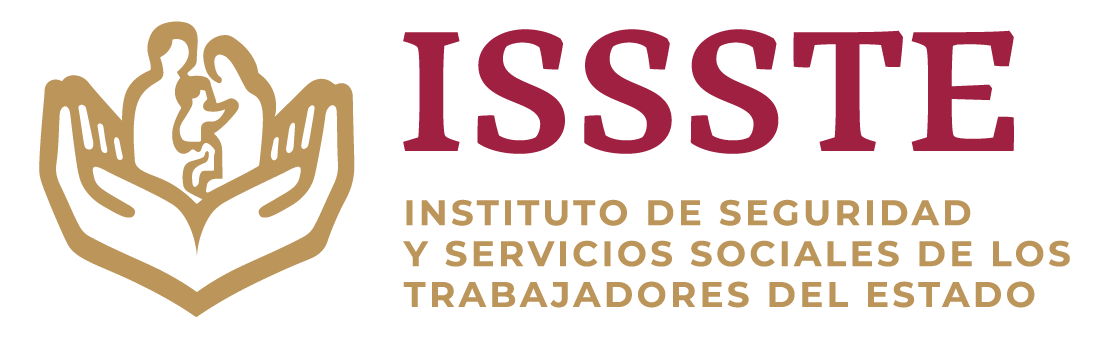 PENSIONES DIRECTAS

ESTADO DE CUENTA BANCARIO/ CLABE INTERBANCARIA 18 DÍGITOS
COPIA ULTIMO TALÓN DE PAGO
COPIA IFE/INE
2 FOTOS TAMAÑO INFANTIL A COLOR O BLANCO Y NEGRO
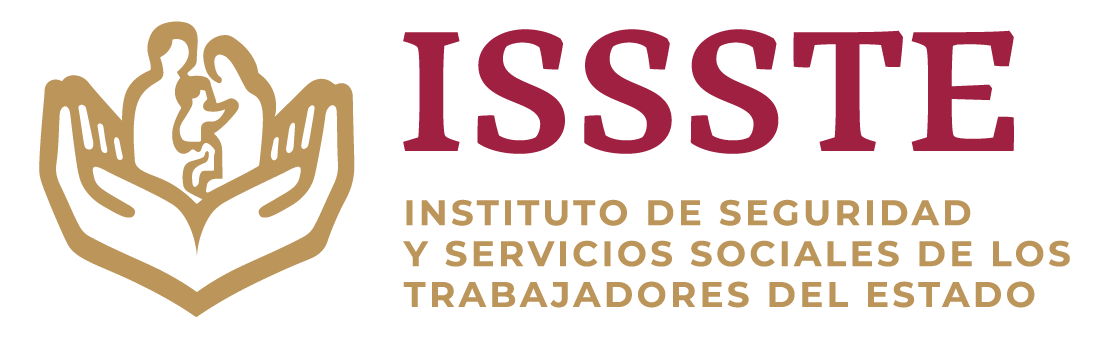 PENSIÓN POR MUERTE DEL TRABAJADOR
DOCUMENTOS DEL DIFUNTO

ORIGINAL DE HOJA ÚNICA DE SERVICIOS
COPIA AVISO DE BAJA
COPIA TALÓN DE PAGO
COPIA INE
COPIA DE CURP
ORIGINAL ACTA DE NACIMIENTO
ORIGINAL ACTA DE DEFUNCIÓN
CONSTANCIA DE NO ADEUDO
NOTA: TODAS LAS ACTAS PARA LOS TRAMITES DEBEN PRESENTAR CÓDIGO QR
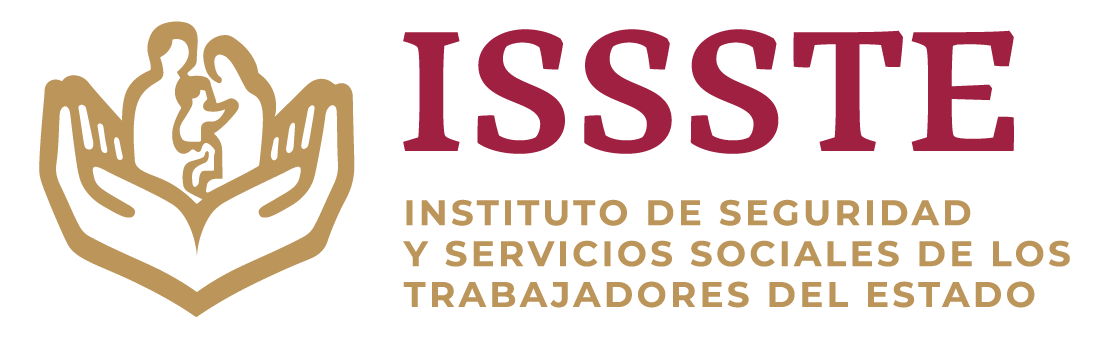 PENSIÓN POR MUERTE DEL TRABAJADOR
DOCUMENTACIÓN DE LA VIUDA O VIUDO

ORIGINAL DEL ACTA DE MATRIMONIO CON FECHA POSTERIOR AL FALLECIMIENTO
ORIGINAL ACTA DE NACIMIENTO
COPIA INE
COPIA DE CURP
2 FOTOS TAMAÑO INFANTIL A COLOR O BLANCO Y NEGRO
NOTA: TODAS LAS ACTAS PARA LOS TRAMITES DEBEN PRESENTAR CÓDIGO QR
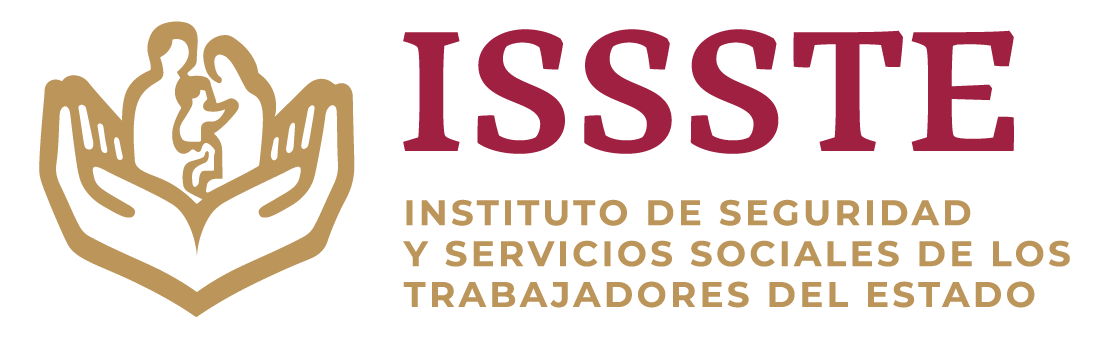 PENSIÓN POR MUERTE DEL TRABAJADOR
DOCUMENTACIÓN DE HIJOS MENORES DE EDAD O DE 18 A 25 AÑOS SOLTEROS ESTUDIANTES

ORIGINAL ACTA DE NACIMIENTO
COPIA DE CURP
2 FOTOS TAMAÑO INFANTIL A COLOR O BLANCO Y NEGRO
HIJOS ENTRE LOS 18 Y 25 AÑOS COPIA DEL INE
NOTA: TODAS LAS ACTAS PARA LOS TRAMITES DEBEN PRESENTAR CÓDIGO QR
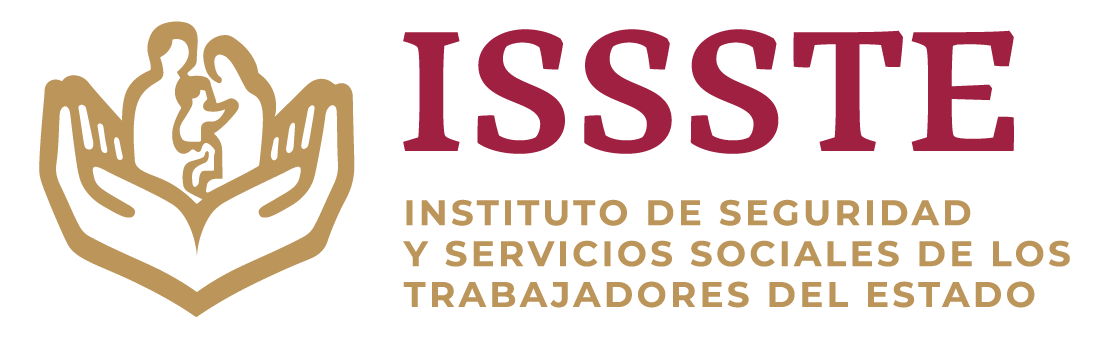 PENSIÓN POR MUERTE DEL PENSIONADO
DOCUMENTACIÓN DEL DIFUNTO

ORIGINAL DEL ACTA DE DEFUNCIÓN
ORIGINAL ACTA DE NACIMIENTO DE PENSIONADO
COPIA DEL ULTIMO TALÓN DE PAGO
COPIA CREDENCIAL DEL PENSIONADO
COPIA CURP
NOTA: TODAS LAS ACTAS PARA LOS TRAMITES DEBEN PRESENTAR CÓDIGO QR
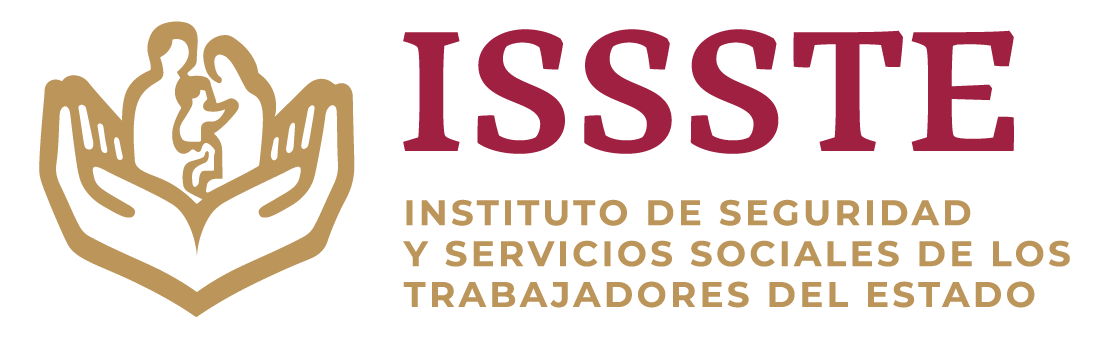 PENSIÓN POR MUERTE DEL PENSIONADO
DOCUMENTACIÓN DE LA VIUDA O VIUDO

ORIGINAL DE ACTA DE MATRIMONIO EXPEDIDA POSTERIORMENTE AL FALLECIMIENTO
ORIGINAL DEL ACTA DE NACIMIENTO EXPEDIDA POSTERIORMENTE AL FALLECIMIENTO
COPIA CURP 
COPIA DE INE
2 FOTOS TAMAÑO INFANTIL A COLOR O BLANCO Y NEGRO
NOTA: TODAS LAS ACTAS PARA LOS TRAMITES DEBEN PRESENTAR CÓDIGO QR
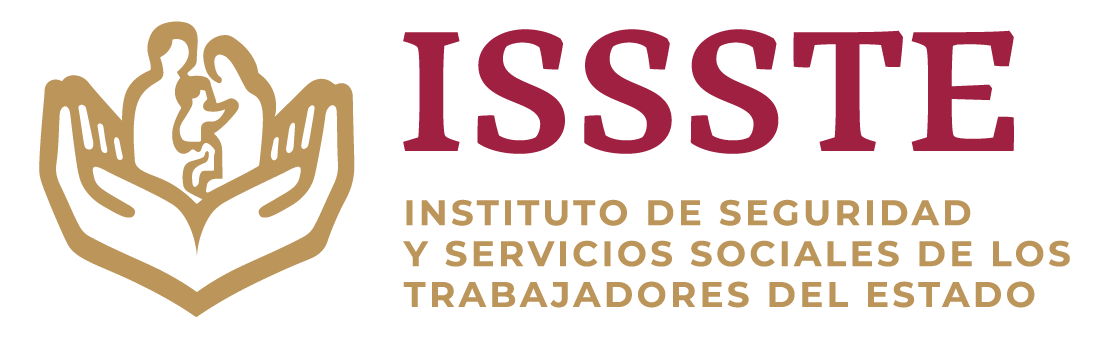 PENSIÓN POR MUERTE DEL PENSIONADO
DOCUMENTACIÓN DE HIJOS MENORES DE EDAD O DE 18 A 25 AÑOS SOLTEROS ESTUDIANTES

ORIGINAL DE ACTA DE NACIMIENTO
COPIA CURP
2 FOTOS TAMAÑO INFANTIL A COLOR O BLANCO Y NEGRO
HIJOS ENTRE LOS 18 Y 25 AÑOS COPIA DEL INE Y CONSTANCIA DE ESTUDIOS. (DONDE MENCIONE SEMESTRE Y PERIODO VACACIONAL, CERTIFICADO MÉDICO EXPEDIDO POR EL ISSSTE DONDE MENCIONE ENFERMEDAD DEL PACIENTE O DISCAPACIDAD
NOTA: TODAS LAS ACTAS PARA LOS TRAMITES DEBEN PRESENTAR CÓDIGO QR
NOTA: TODAS LAS ACTAS PARA LOS TRAMITES DEBEN PRESENTAR CÓDIGO QR
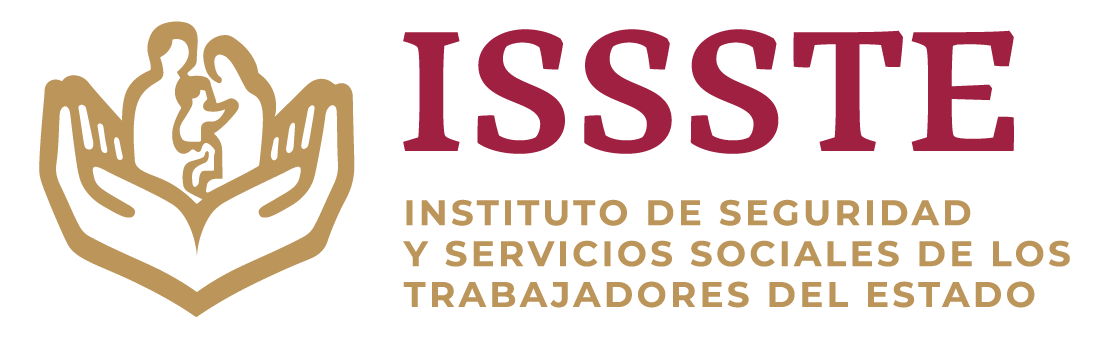 PAGO DE MARCHA

ACTA CERTIFICADA DEL ACTA DE DEFUNCIÓN
ORIGINAL DE FACTURA DE GASTOS FUNERARIOS A NOMBRE DE LA PERSONA QUE REALIZA EL TRÁMITE
COPIA DEL ULTIMO TALÓN DE PAGO
COPIA CREDENCIAL DEL PENSIONADO
COPIA DE INE DE QUIEN REALIZARA EL TRAMITE (IGUAL QUE LA FACTURA)
CARTA DE CHEQUES CANCELADOS (PISO 10)
ESTADO DE CUENTA
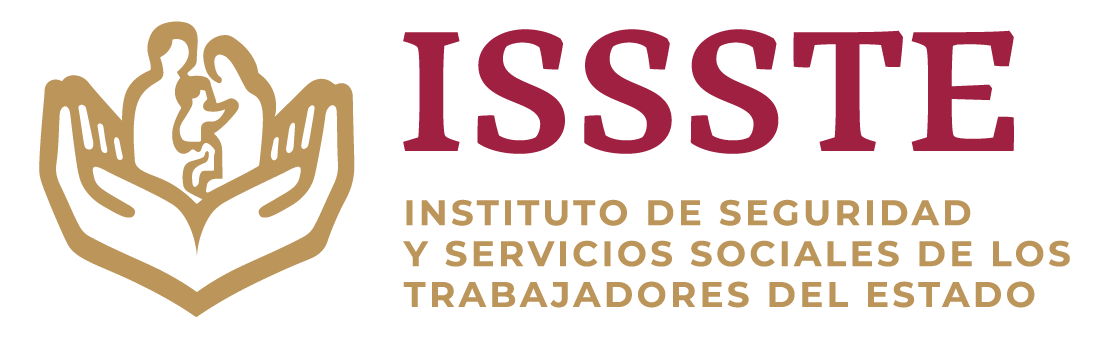 CREDENCIAL DE PENSIONADO

ULTIMO TALÓN DE PAGO
COMPROBANTE DE DOMICILIO
INE CON DOMICILIO DEL COMPROBANTE
CURP
1 FOTOGRAFÍA TAMAÑO INFANTIL
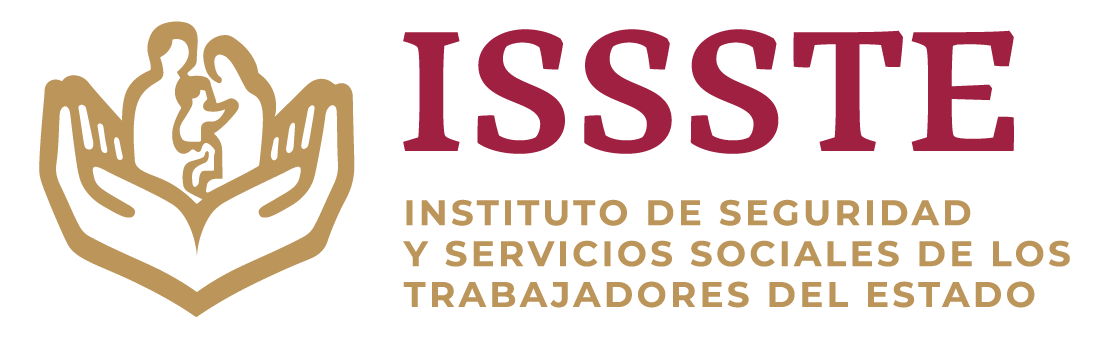 CAMBIO RADICACIÓN DE PAGO

COPIA DEL ULTIMO TALÓN DE PAGO
COMPROBANTE DE DOMICILIO
COPIA CREDENCIAL DEL PENSIONADO
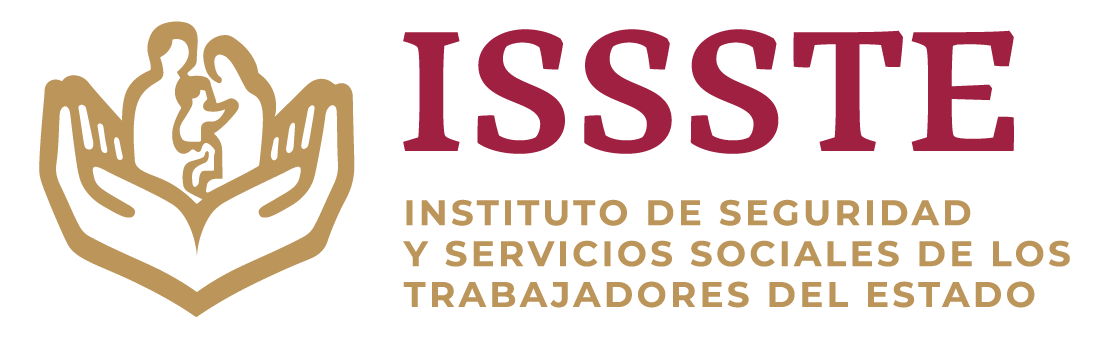 CONSTANCIA DE SOLTERÍA

COPIA DEL TALÓN DE PAGO O DE CREDENCIAL DE PENSIÓN 
ORIGINAL Y COPIA DE CONSTANCIA DE ESTUDIOS

PENSIÓN ALIMENTICIA

ORDENAMIENTO JUDICIAL
COMPROBANTE DE PAGO
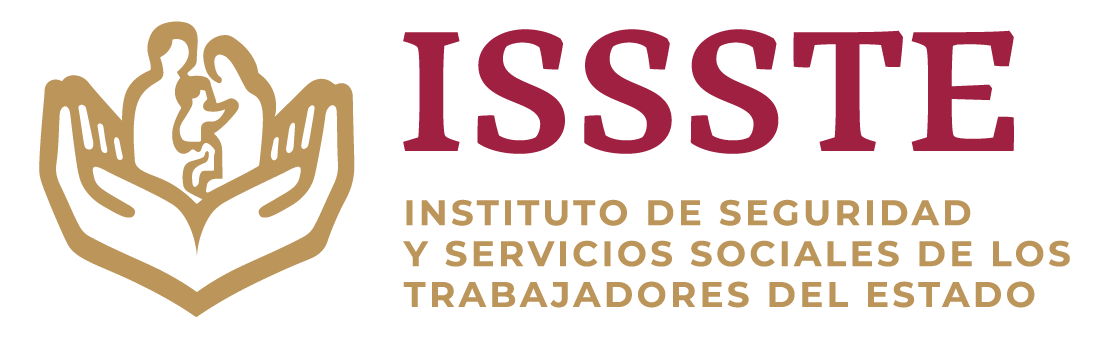 AJUSTE DE CUOTA

COPIA DE LIQUIDACIÓN DE PAGO
CONSTANCIA DE EVOLUCIÓN SALARIAL
COPIA DE CONCESIÓN DE PENSIÓN
HOJA ÚNICA DE SERVICIOS CO NUEVO SALARIO
COPIA DE ULTIMO TALÓN DE PAGO DE DIFERENCIAS
COPIA DE ULTIMO TALÓN DE PAGO COMO PENSIONADO
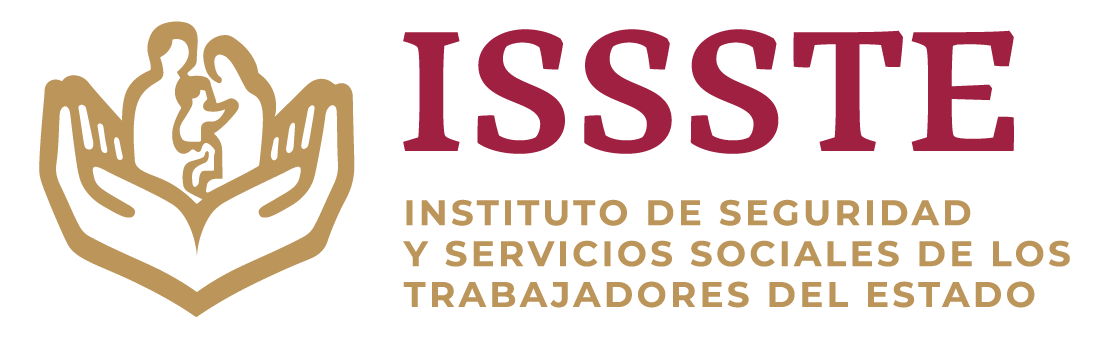 FOVISSSTE
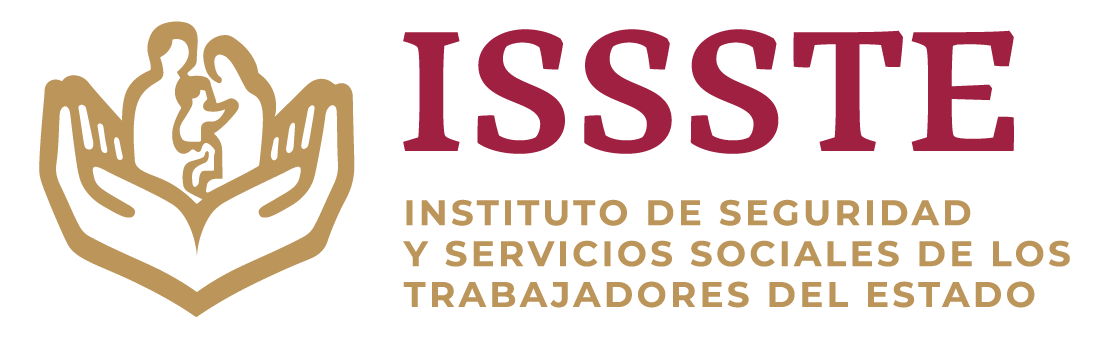 ESTADO DE CUENTA
SIMULADORES DE CRÉDITO
PROGRAMA DE OTORGAMIENTO DE CRÉDITO
CANCELACIONES DE CRÉDITO


CURP
ULTIMO TALÓN DE PAGO
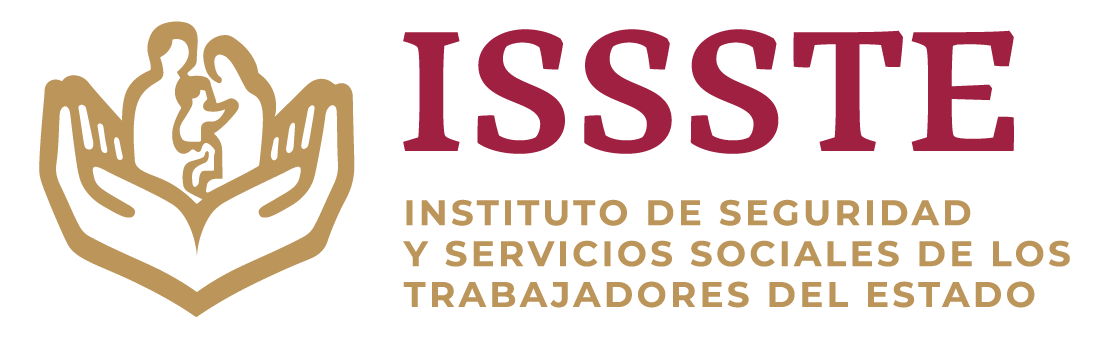 PENSIONISSSTE
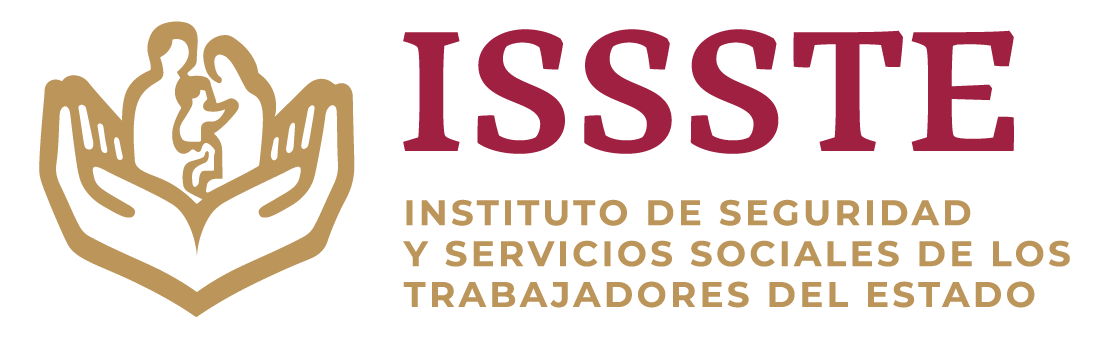 RESUMEN DE SALDOS                  IFE/INE original
CONSULTAS                                             IFE/INE original
INFORMACIÓN GENERAL       IFE/INE original
DOMICILIACIÓN DE AHORRO VOLUNTARIO:
ORIGINAL DE IDENTIFICACIÓN OFICIAL (IFE, INE O PASAPORTE VIGENTE)
ORIGINAL DE COMPROBANTE DE DOMICILIO (VIGENTE NO MAYOR A 3 MESES CON CÓDIGO POSTAL CORRECTO)
BENEFICIARIOS CON CURP IMPRESA(PERSONAS MAYORES DE EDAD)
1 ESTADO DE CUENTA BANCARIO CON CUENTA CLABE DEL MES ANTERIOR
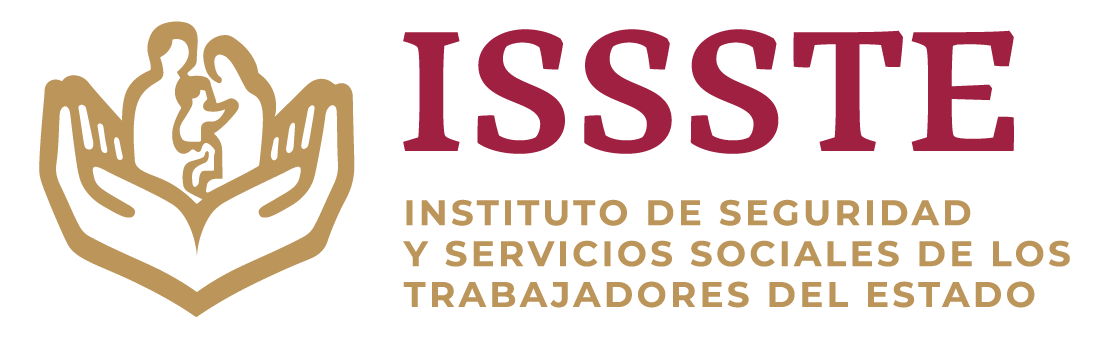 RETIRO DE APORTACIONES VOLUNTARIAS:
ORIGINAL DE IDENTIFICACIÓN OFICIAL (IFE, INE O PASAPORTE VIGENTE)
ORIGINAL DE COMPROBANTE DE DOMICILIO (VIGENTE NO MAYOR A 3 MESES CON CÓDIGO POSTAL CORRECTO.
1 ESTADO DE CUENTA BANCARIO CON CUENTA CLABE DEL MES ANTERIOR
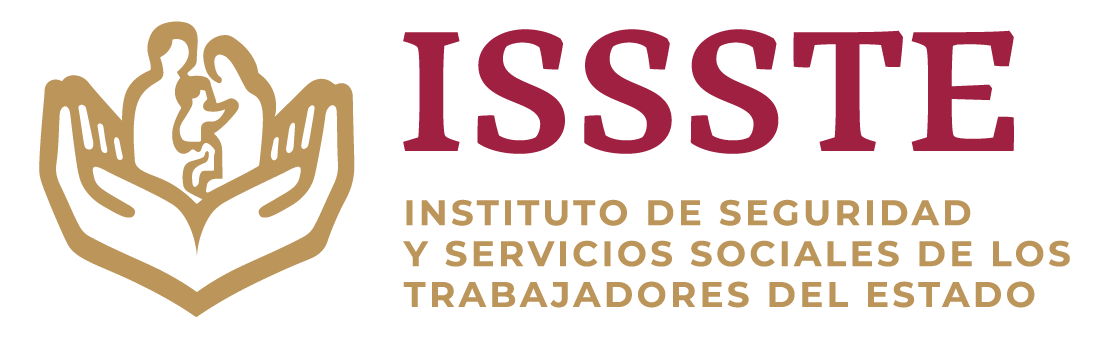 CAMBIO DE CONTRASEÑA DEL PORTAL EN SEAP
IFE(INE ORIGINAL


SOLICITUD DE CONSTANCIA ISR
(IFE/INE ORIGINAL, COMPROBANTE DE DOMICILIO EN COPIA RECIENTE Y CONSTANCIA DE SITUACIÓN FISCAL EMITIDA POR EL SAT)
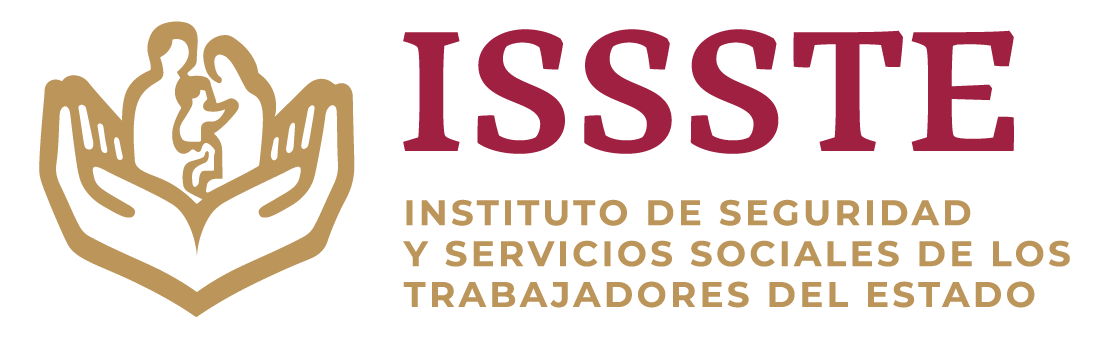 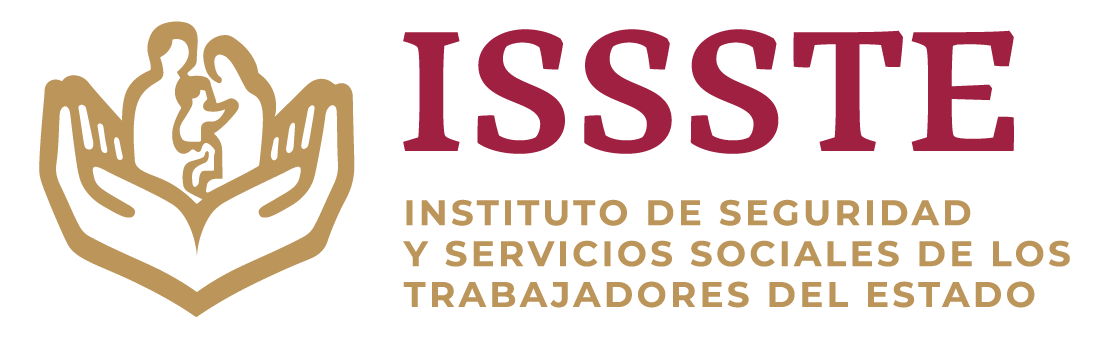 NOTA: TODAS LAS ACTAS PARA LOS TRAMITES DEBEN PRESENTAR CÓDIGO QR
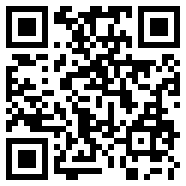 PARA MAYOR INFORMACIÓN INGRESE A :
http://www.gob.mx/issste/acciones-y-programas/tramites-del-issste?idiom=es
 Ó AL TEL: 44-48-10-00-54
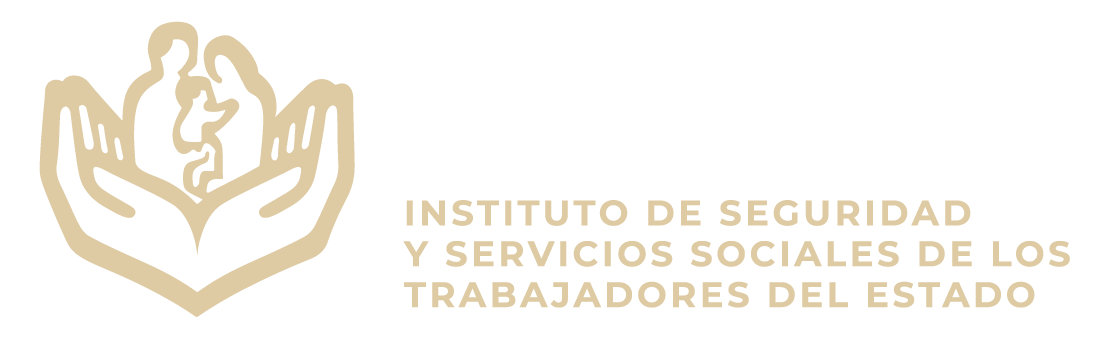